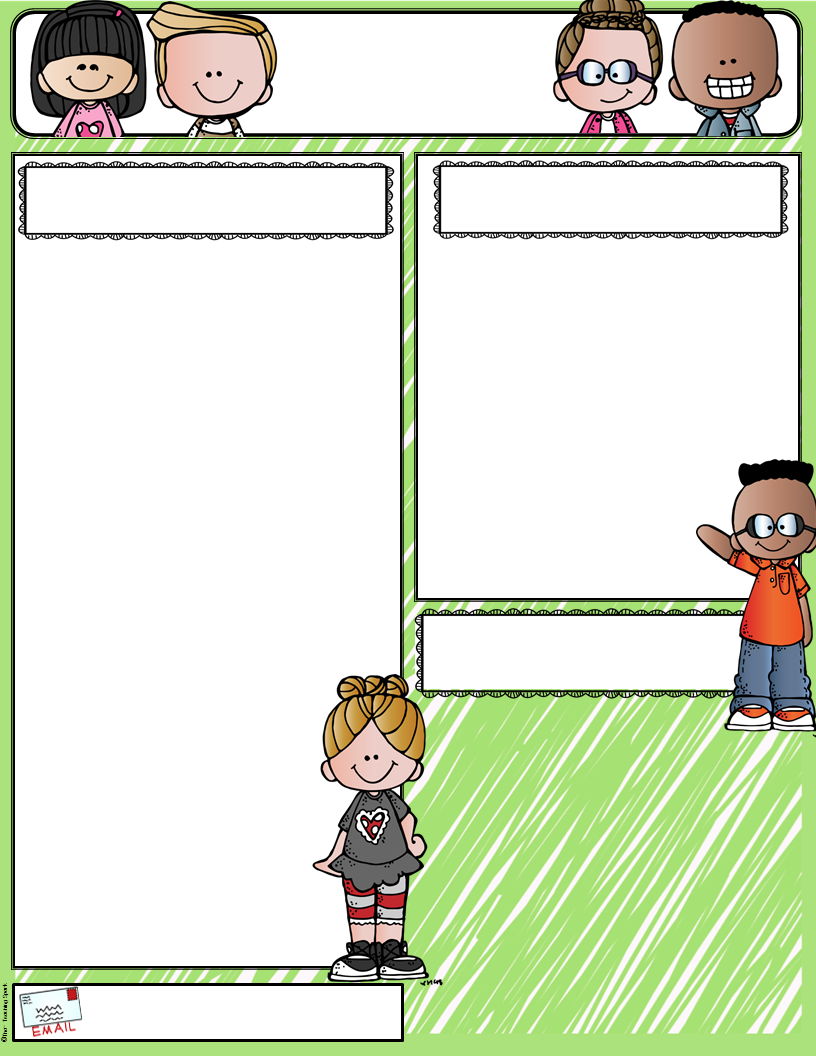 Dr. Alvarado’s ELAR Newsletter
March 25-29, 2019
This Week’s Skills
Special Announcements
Reading: We will be thinking about questions we have when we read.  Read each night for 15 minutes and write on the March reading log. 
 
Writing: We will begin editing our own papers for complete sentences and structure.

Phonics: We will be learning about more digraphs and quadrigraphs. 

Handwriting: We will continue 
cursive handwriting.
*BLOOMZ will be the new teacher-parent tool to communicate. Access code was sent home. Let me know if you need it.   

*Please send Box Tops.
Upcoming Dates
March 26th – Spring Class Pictures

April 5th – End of the 5th Six Weeks
talvarado@grafordisd.net